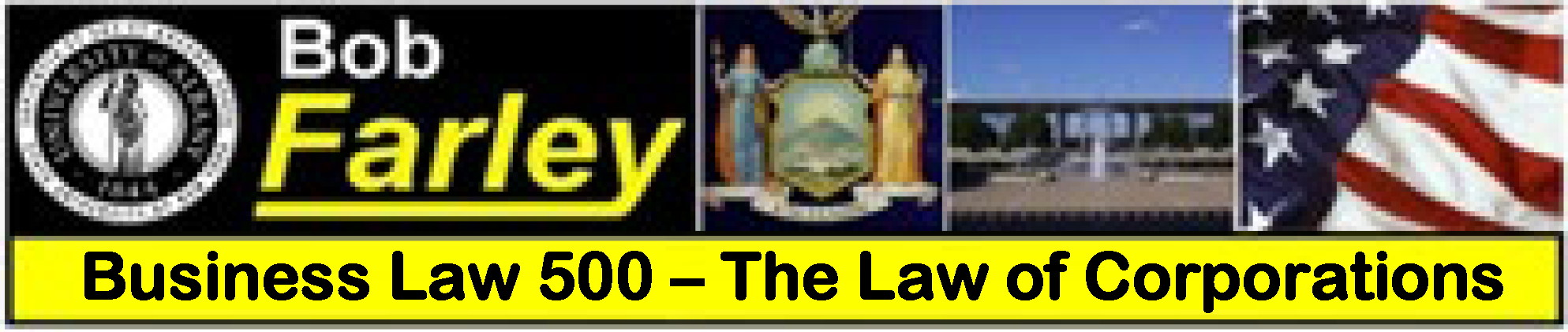 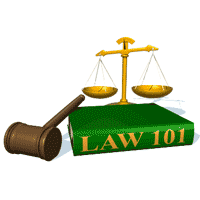 Slide Set Nine C:
Corporate Governance
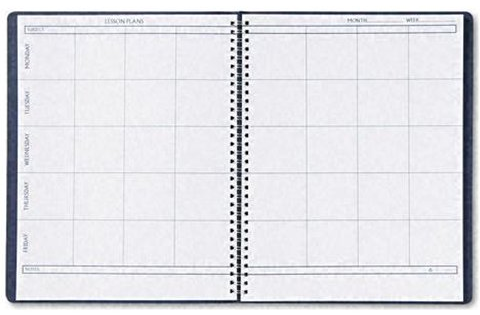 Last Time We Spoke About:


Corporate Governance – Boards of Directors

 Board Members
Part One: Definitions / Roles / Obligations and Duties / Liabilities

 Board Member Powers
Part Two: Generally / Chairman / Board Members / Committees
 
Corporate Personhood
Part Three: Generally / Fiduciary Responsibilities / Personhood Interests

 Class Case – Citizen United v. FEC
     The Constitutional Rights of Corporations
Last Time We Spoke About:


Corporate Governance – Officers and Employees

 Corporate Officers
Part One: Definitions / Roles / Obligations and Duties / Liabilities

 Specific Officers
Part Two: CEO / President / Vice President / CFO / Treasurer / Secretary
 
Employees and Agents
Part Three: Definitions / Employees / Agents
 Class Case – Miller v. McDonald
     Compliance and Internal Control Enforcement
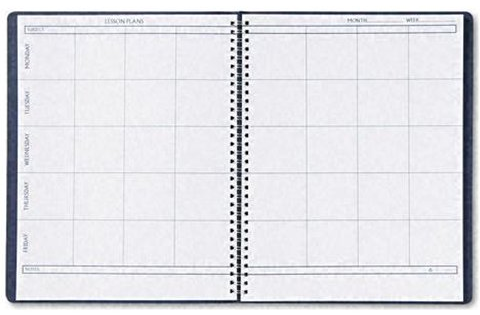 Tonight We Will Speak About:


Corporate Governance – Officers and Employees

 Governing the Corporation
Part One: Board of Director Meetings / Board Actions / Business Judgment Rule/
                  Shareholder Derivative Lawsuits

 Administration
Part Two: Running the Corporation / Enforcement of Policies / Employment Management
 
Loyalty
Part Three: Directors / Officers / Employees

 Class Case – In Re Caremark International
     Directors Duty of Oversight Care
Part One:
Corporate Governance
Loyalty
Corporate Governance
Loyalty– Fiduciary Responsibilities

Loyalty:

Fiduciary Duties and the Corporation:

Fiduciary Duty: The members of a corporation’s board directors and officers hold fiduciary duties to the corporation itself, as an artificial person under the law.  These duties require board directors to place the best interests of the company ahead of their own. Directors must make decisions for the company and act in a manner that an ordinary, prudent person would. These fiduciary rules thus proceed from a theory of maximizing corporate financial well-being by focusing on shareholder wealth maximization.

Oversee a Financially Sound Corporation: Part of this fiduciary duty to the corporation is to assure that it is  financially strong and will continue to grow and prosper. The board of directors has an explicit responsibility to form a short-term plan of one to two years to ensure sustainability of the corporation.  In addition, the directors must also plan for long-term growth to promote continued security and prosperity.

Assure that the Corporation Operates Consistently With Policy Goals: Members of a corporation’s board of directors also have a responsibility to oversee all departments and aspects of the corporation. This responsibility includes making sure operations are running efficiently, company operations are in alignment with the organization’s purpose, that there are no incidences of fraud, that adequate communication takes place throughout the corporation, and that sufficient oversight is provided over all departments and operations of the company.
Corporate Governance
Loyalty– Fiduciary Responsibilities

Loyalty:


Duties of Care and Loyalty: According to traditional fiduciary analysis, corporate directors and officers owe two duties to the corporation: care and loyalty. Each duty describes standards for judicial review of corporate decision-making and fiduciary activities.

Duty of Care: The duty of care addresses the attentiveness and prudence of Directors in performing their decision-making and oversight functions. The famous “business judgment rule” presumes that directors carry out their functions in good faith, after sufficient investigation, and for acceptable reasons. Unless this presumption is overcome, courts abstain from second guessing well-meaning business decisions even when they are flops. This is a risk that shareholders take when they make a corporate investment. Thus, to encourage directors to take business risks without fear of personal liability, corporate law protects well-meaning Directors, through exculpation provisions in the corporation’s articles and Bylaws, as well as  through directors’ and officers’ insurance. 

Duty of Loyalty: The duty of loyalty addresses fiduciaries’ conflicts of interest. This duty requires fiduciaries to put the corporation’s interests ahead of their own.  This means that fiduciaries cannot serve two masters. Corporate fiduciaries breach their duty of loyalty when they divert corporate assets, business opportunities, or proprietary information for personal gain.  Accordingly, courts will not interfere with the board’s judgment in the absence of unusual conduct such as fraud, and a Director has a duty of loyalty, and is disqualified from taking part in corporate action, when they have a conflict of interest.
Part Two:
Corporate Governance
Corporate Governance – Management of Corporation
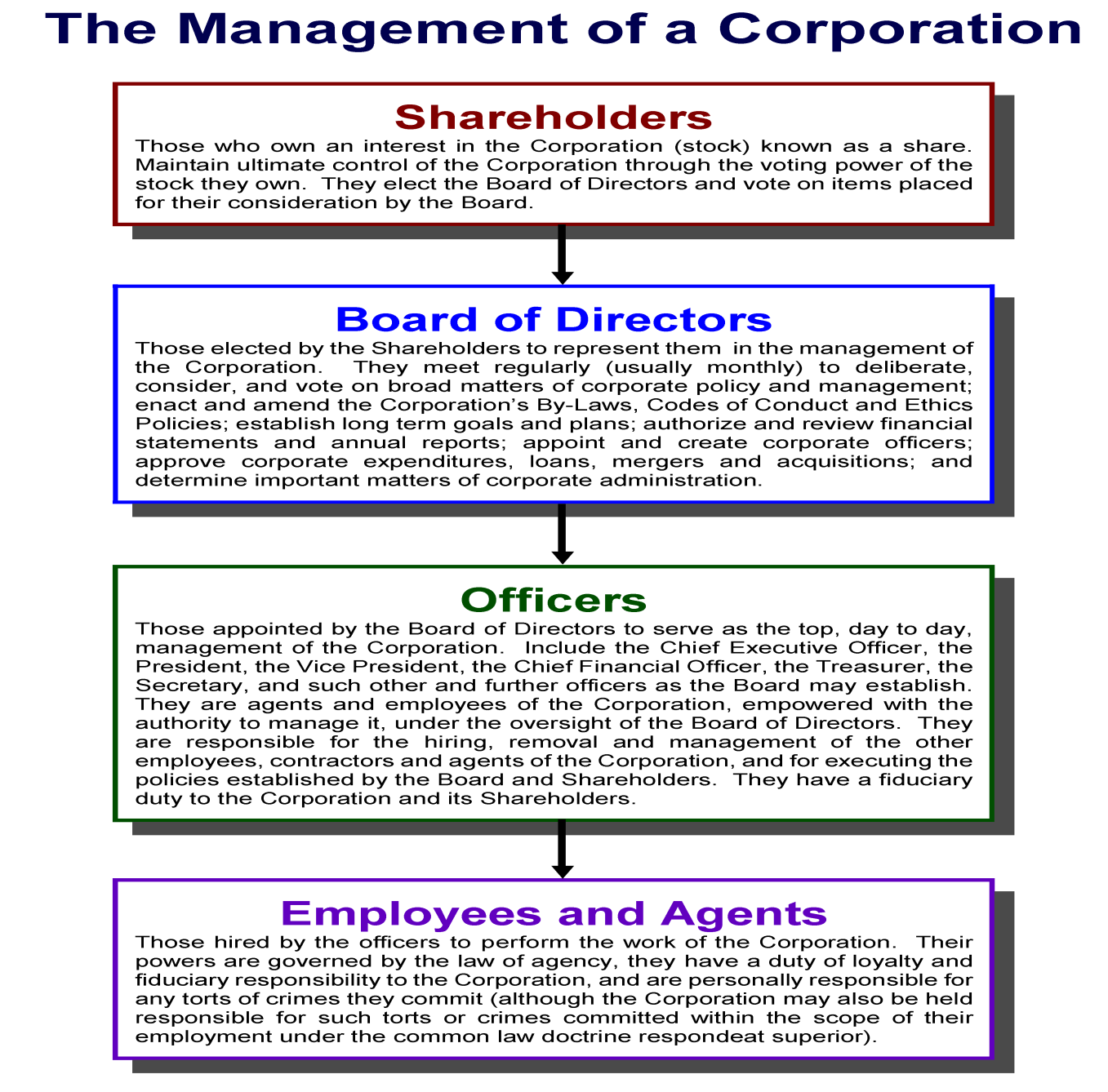 Case Study:

In Re: Caremark International
Director’s Duty of Oversight Care








The case that involved payoffs to doctors
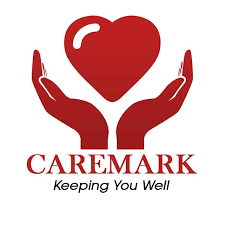 End of Class Nine C
For next time – Review Assignments as follows on the Webpage:

Lecture Slides
Selected Readings
Cases and Exercises

We are a hot bench.

Questions?